Унікальний проект під котедж не містечко або базу відпочинку.  
Земельні ділянки на березі річки Дніпро, загальна площа 7,5268 га., в тому числі допоміжні будівлі, літні будинки відпочинку, комунікації - за адресою:  
Черкаська область, с. Свидівок,  
вул. Дахнівська,буд.6
Площа ділянки
Загальна площа земельної ділянки -  7,5268 га, на якій розміщені будівлі, 
за адресою: 
Черкаська область, Черкаський р-н, с. Свидівок,  вул. Дахнівська, буд.6 
   Цільове призначення – рекреаційного призначення
Кадастровые номера и площадь
7124986000:04:007:0080 – 0,6336 га
7124986000:04:007:0084 – 1,4009 га
7124986000:04:007:0085 – 1,4806 га
7124986000:04:007:0081 – 1,2933 га
7124986000:04:007:0083 – 1,3351 га
7124986000:04:007:0082 – 0,9107 га
7.         7124986000:04:007:0068 – 0,0451 га
7124986000:04:007:0069 – 0,0451 га
7124986000:04:007:0070 – 0,0451 га
7124986000:04:007:0071 – 0,0451 га
7124986000:04:007:0072 – 0,0451 га
7124986000:04:007:0073 – 0,0451 га
7124986000:04:007:0074 – 0,0404 га
7124986000:04:007:0075 – 0,0404 га
7124986000:04:007:0076 – 0,0404 га
7124986000:04:007:0077 – 0,0404 га
7124986000:04:007:0078 – 0,0404 га
Характеристика ділянки
Комунікації - електропостачання, своя ТП 125кВт;
Конфігурація –  всі ділянки неправильної форми;
Рельєф – рівнинний;
Ділянка огороджена парканом;
Поруч, знаходяться: отельний комплекс “Селена”, база відпочинку “Динамо”, база відпочинку “Дубки”, Дитячий оздоровчий центр “Дахнівська Січ”.
НЕРУХОМІСТЬ на ділянці №1
адміністративна будівля (Літера А'-I, А-ІІ, а, а'), заг. пл. - 232,6 кв. м.;  
літній кінотеатр (Літера Б-ІІ ), заг. пл. - 205,2 кв. м.; 
столова (Літера В-І), заг. пл. - 119,6 кв. м.; 
буфет (Літера В2); 
складу (Літера В3); 
елінг (Літера Г-І), заг. пл. - 306,2 кв. м.;
санблок (Літера Д-І), заг. пл. - 46,5 кв. м.; 
вбиральні (Літера Е,К); 
сторожки (Літера Ж,З); 
літні будинки (№40-№45, №51-№57); 
огорожа (№1-№6,№8); 
свердловина (№7, №9, №10); 
замощення (№I-№II).
Загальний план ділянки
Проект розбудови ділянок
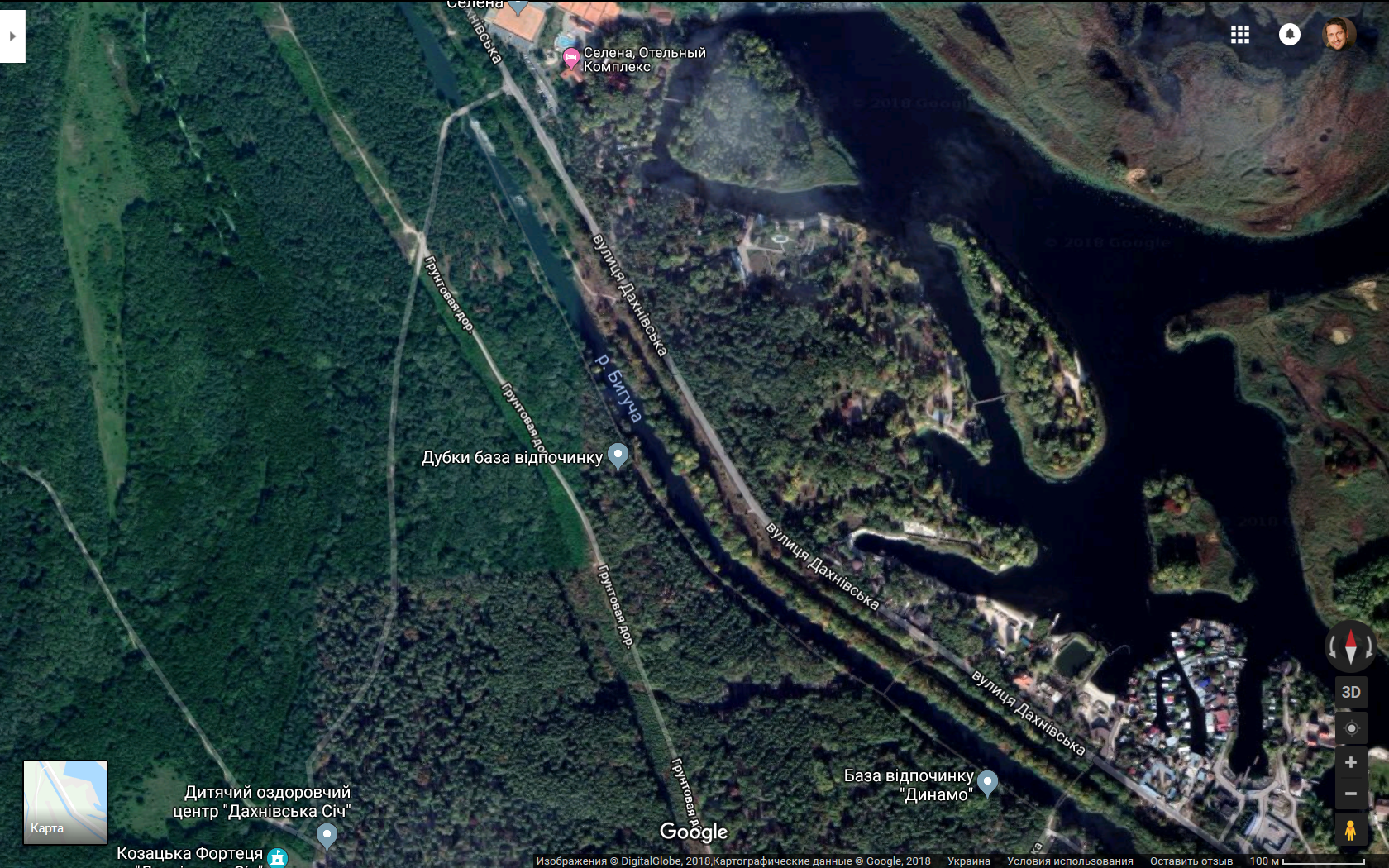 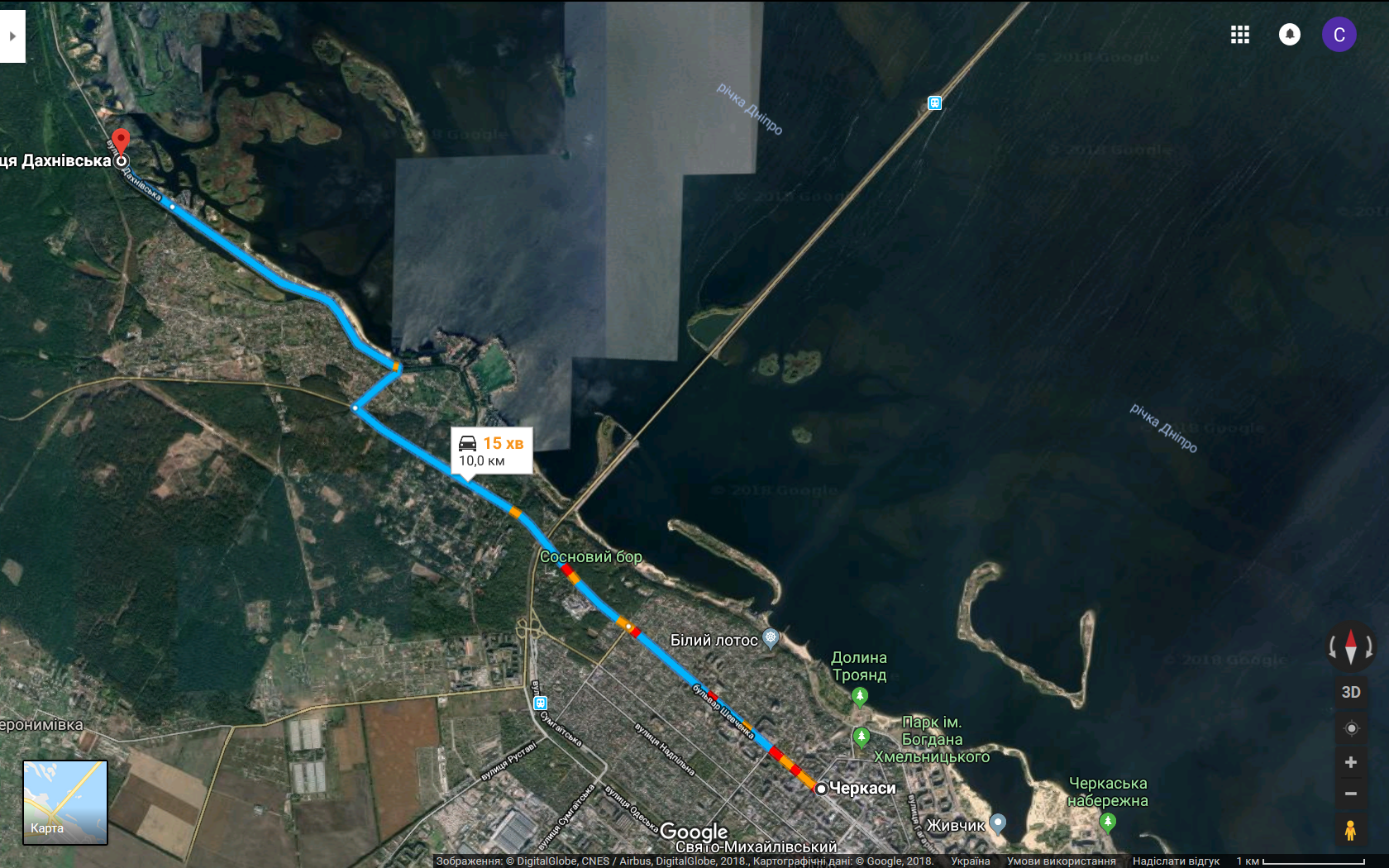 Фото нерухомості
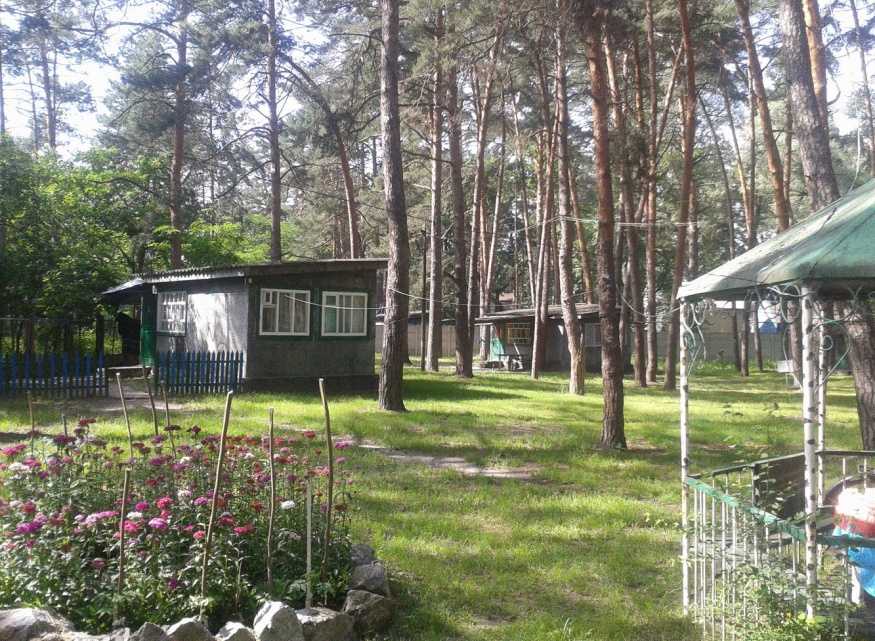 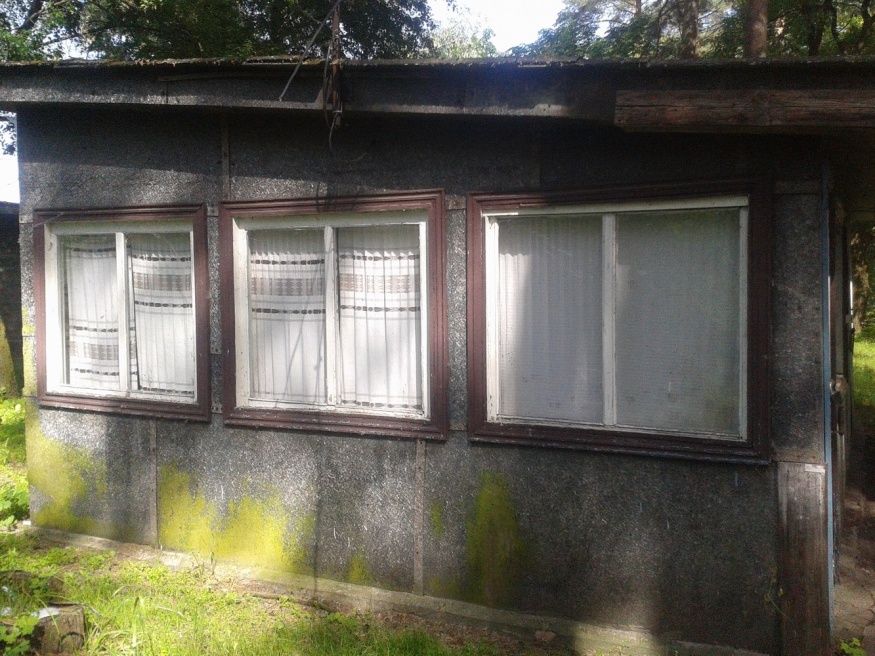 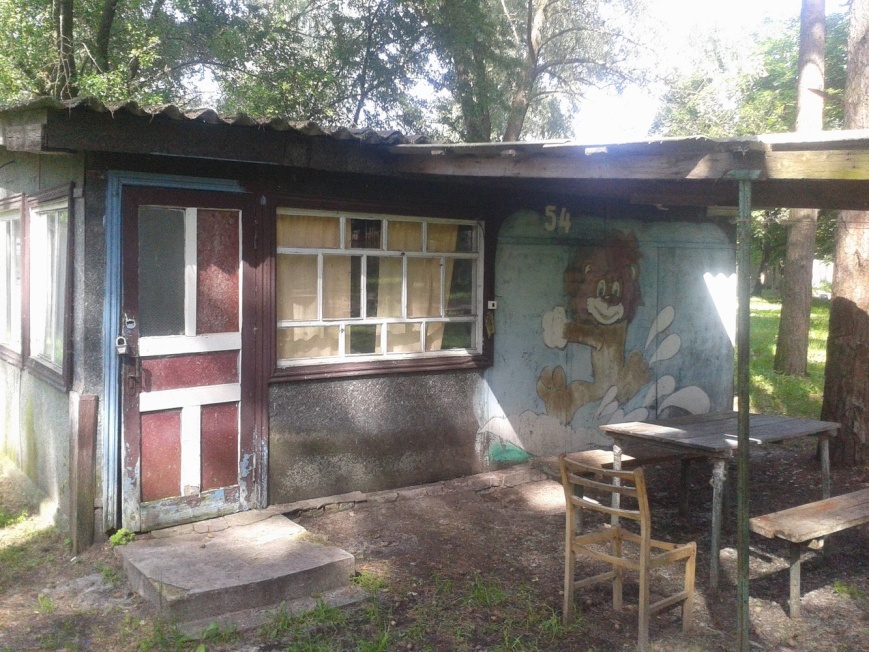 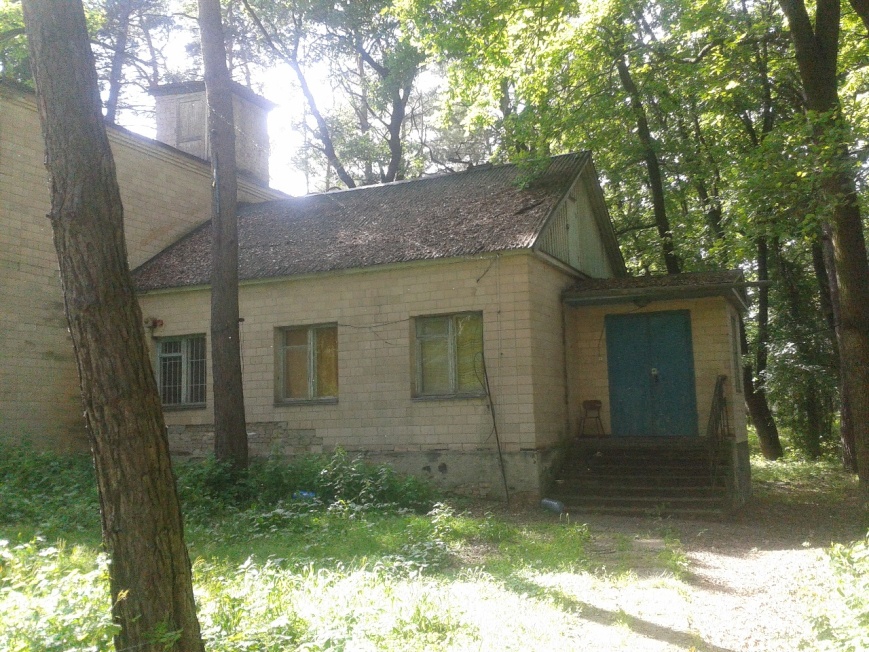 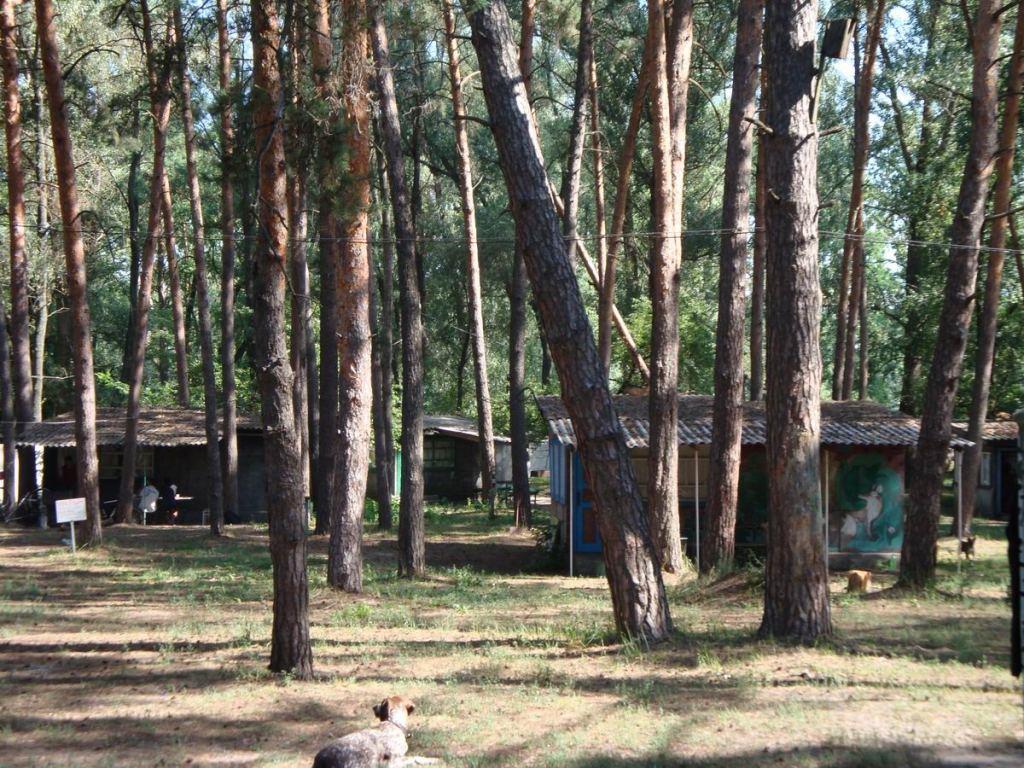 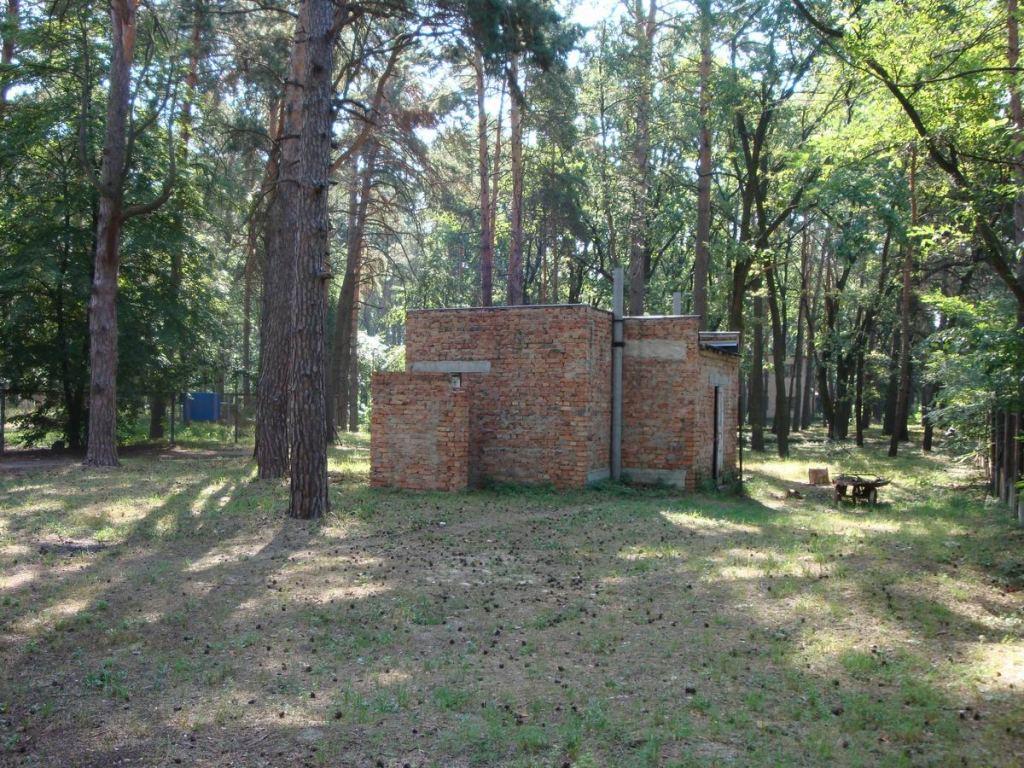 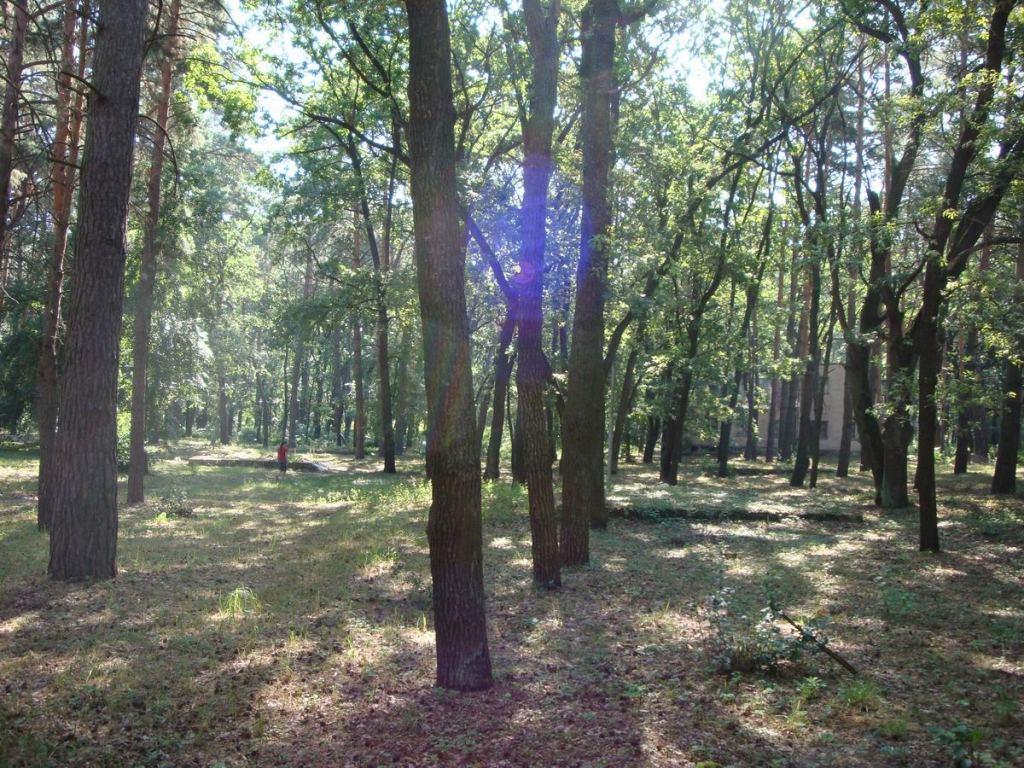 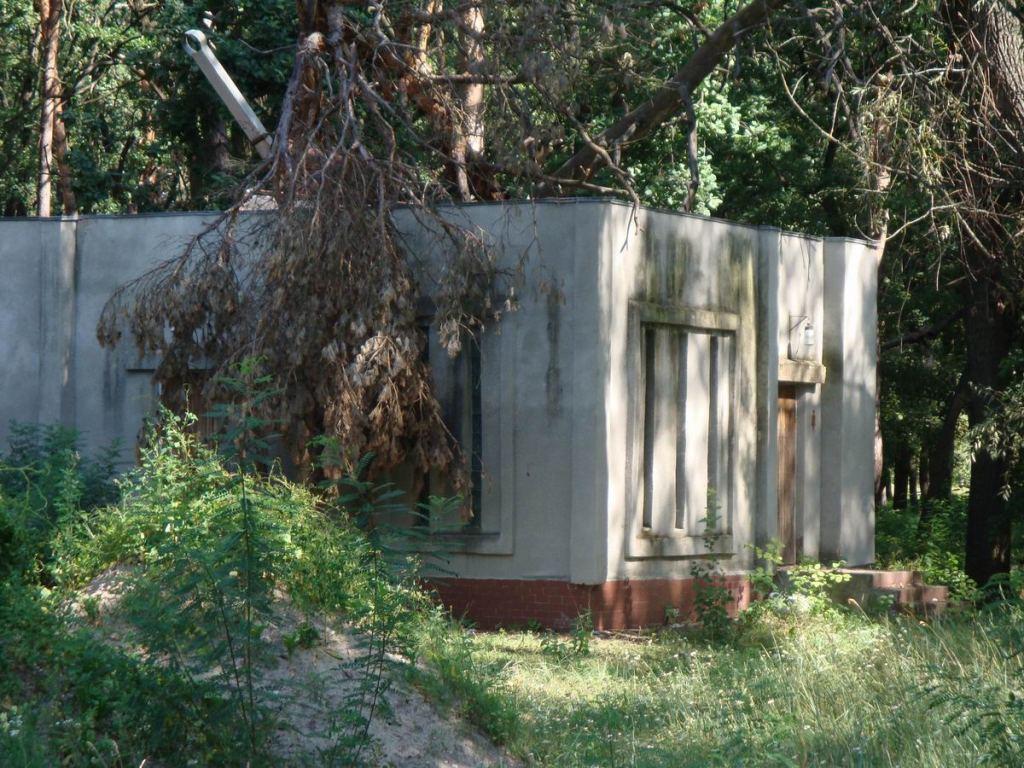 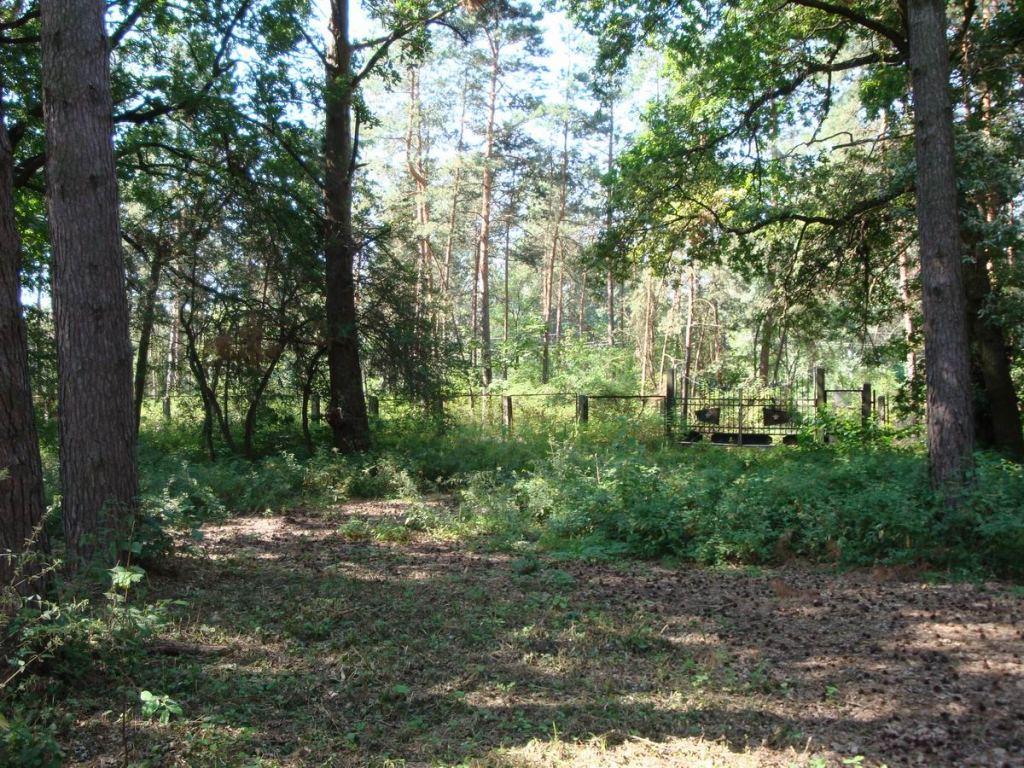 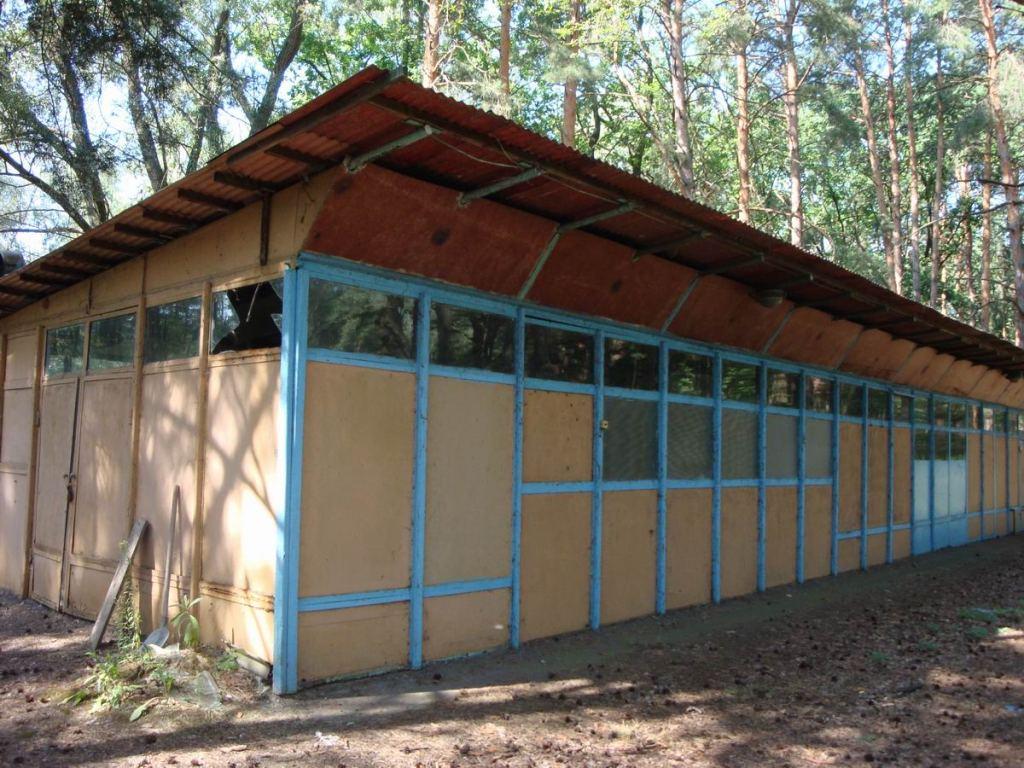 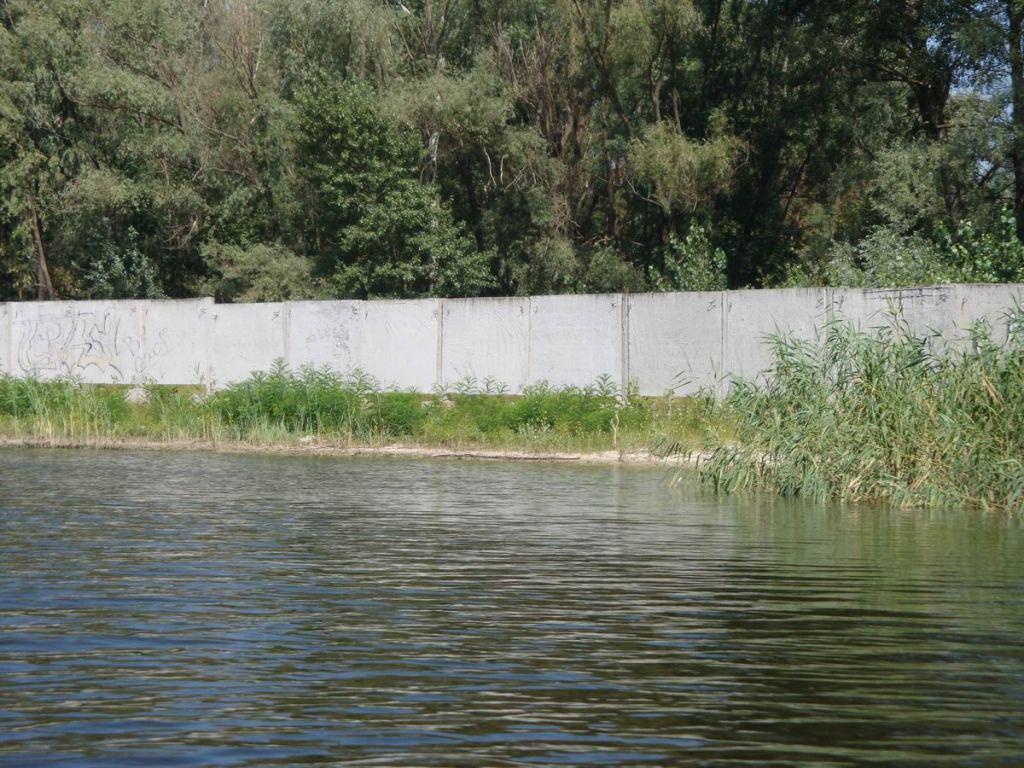 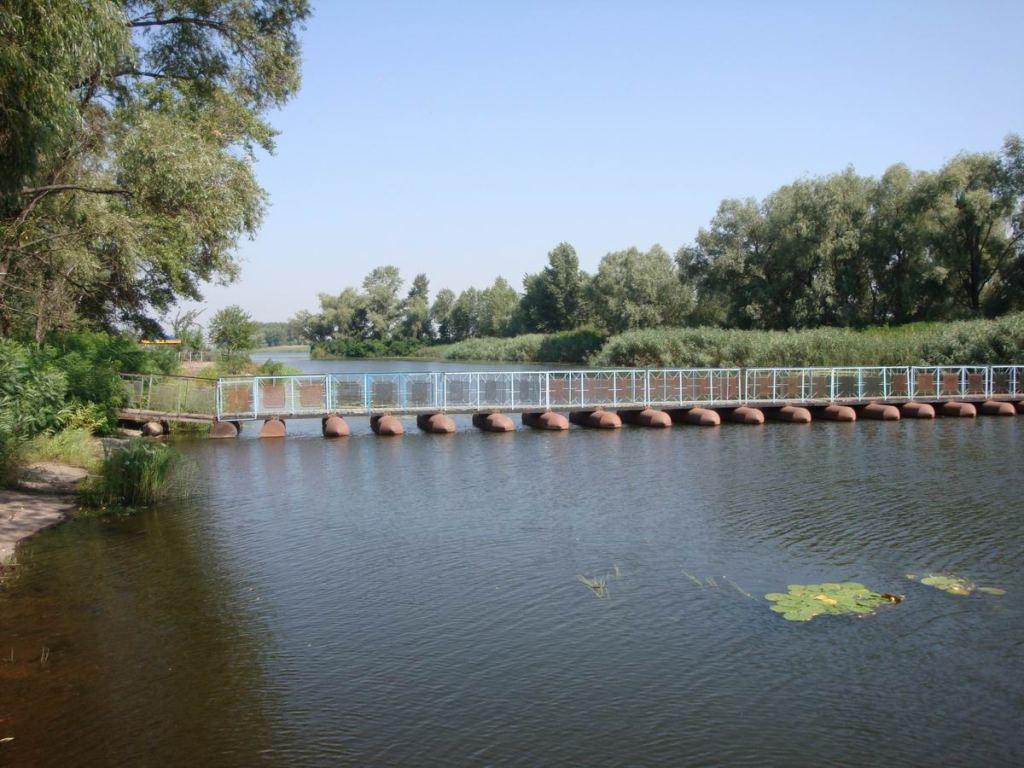